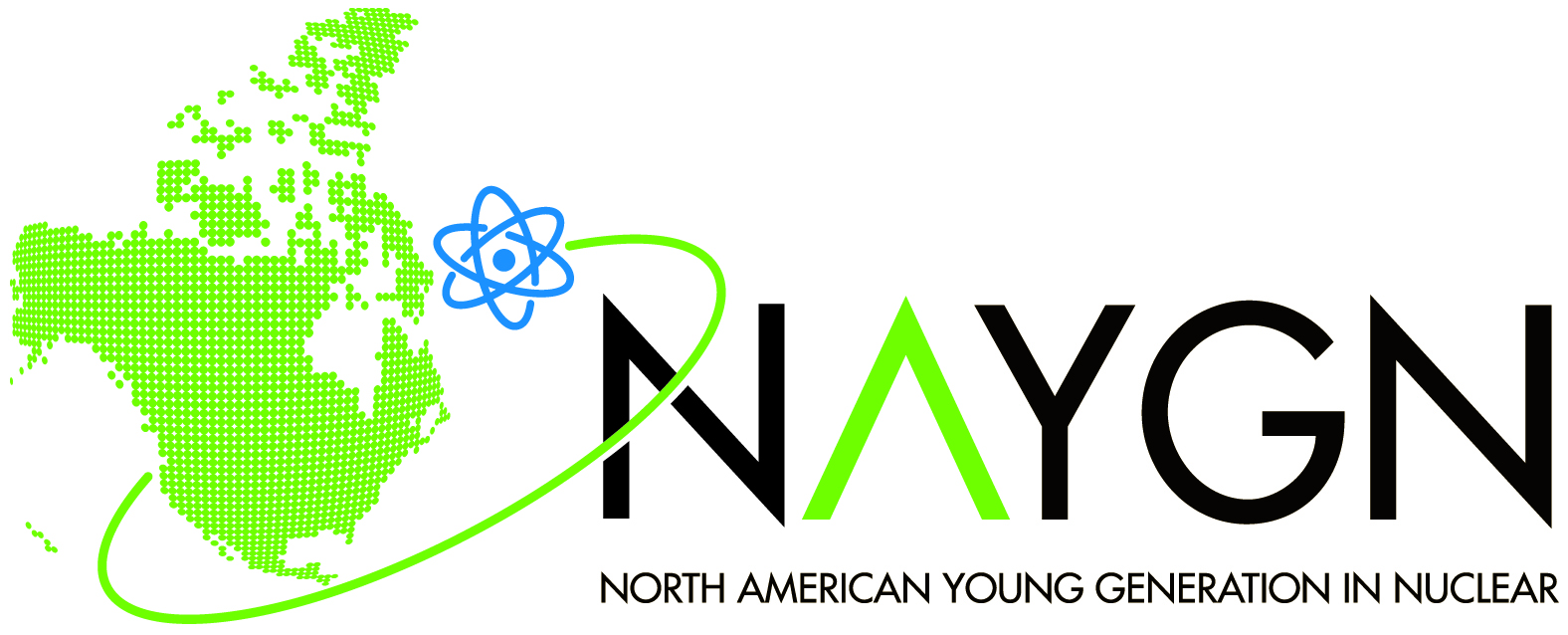 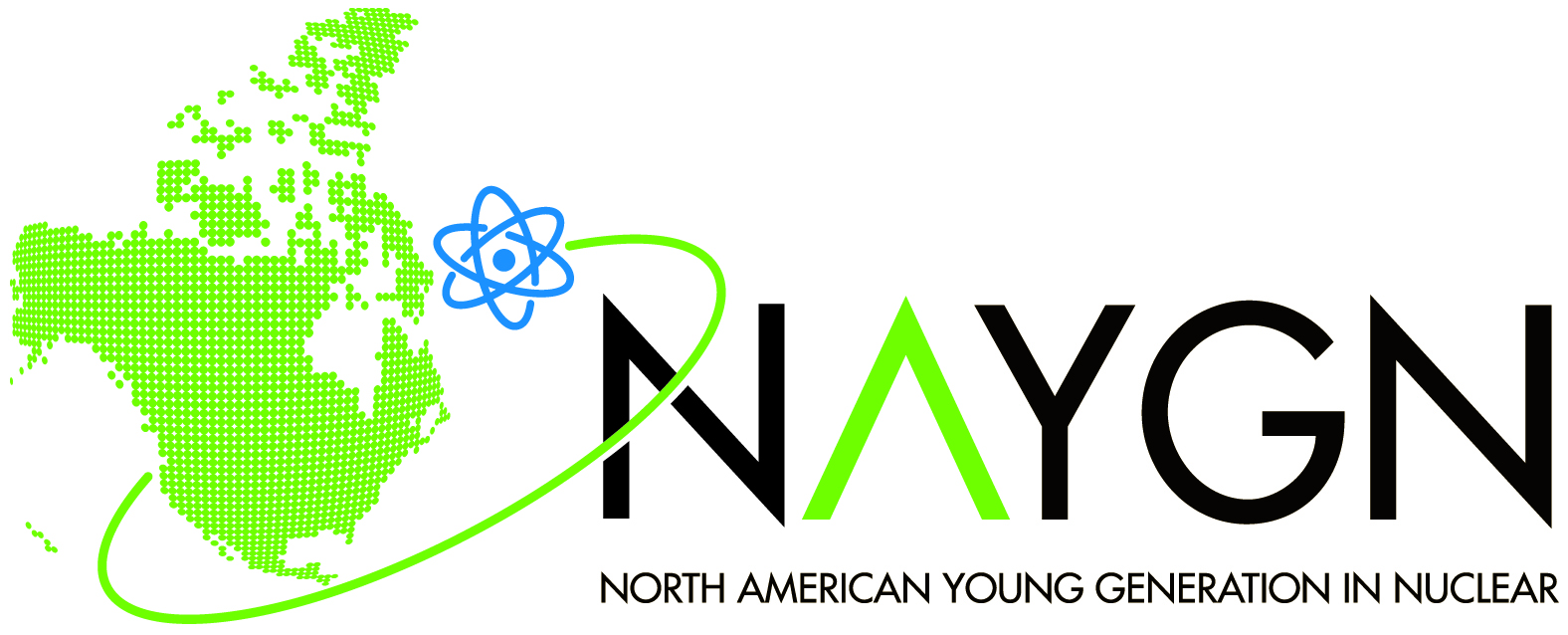 NAYGN
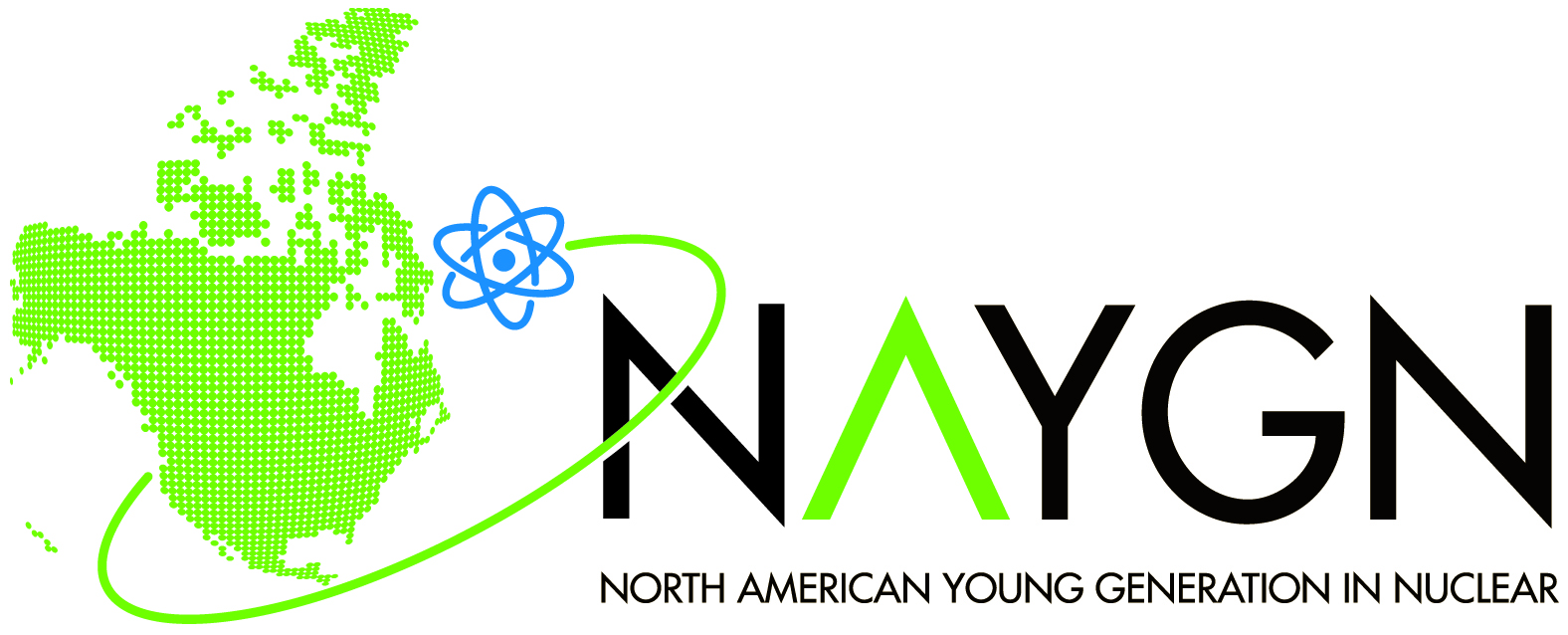 Questions?
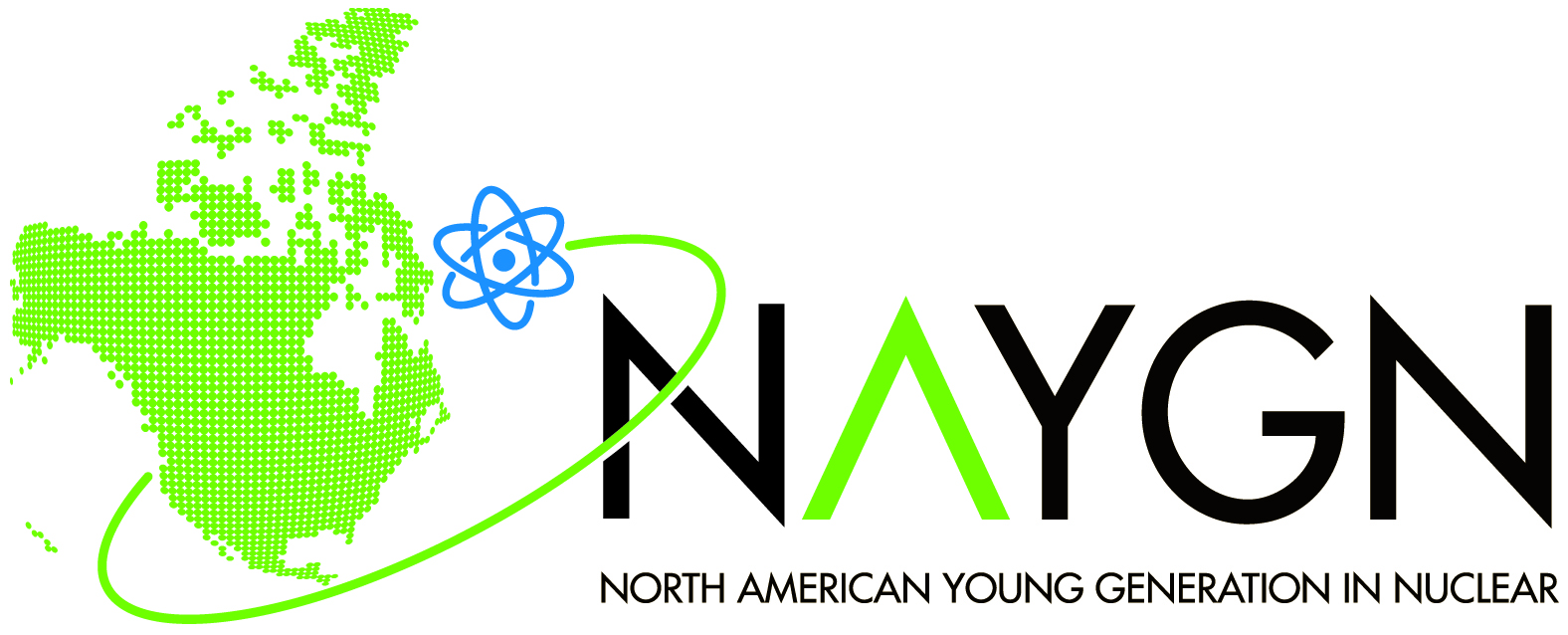